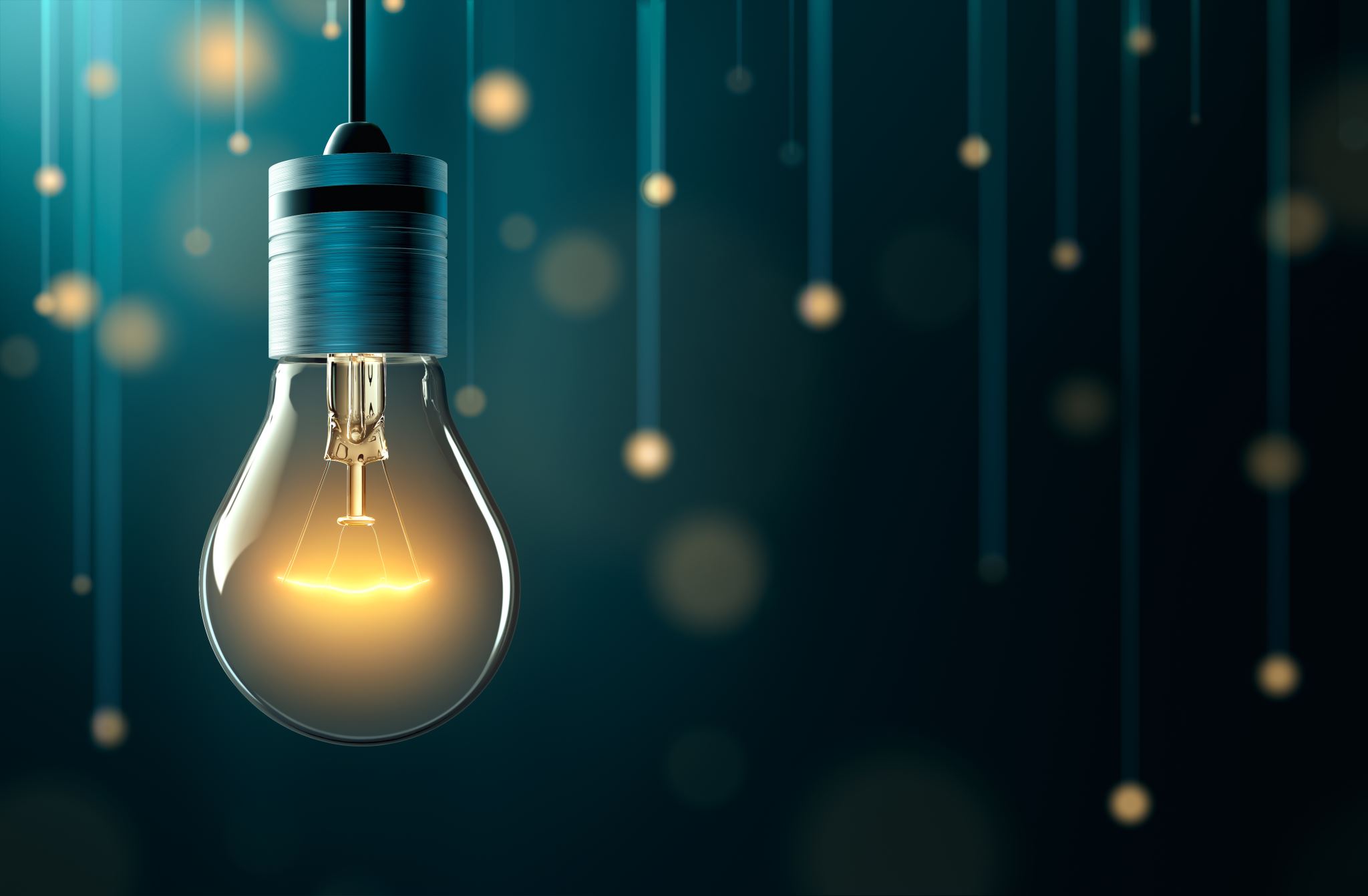 08.09.2022
Марияна Георгиева
Моделът Активно учителство в България
International teachers leadership
Активно учителство
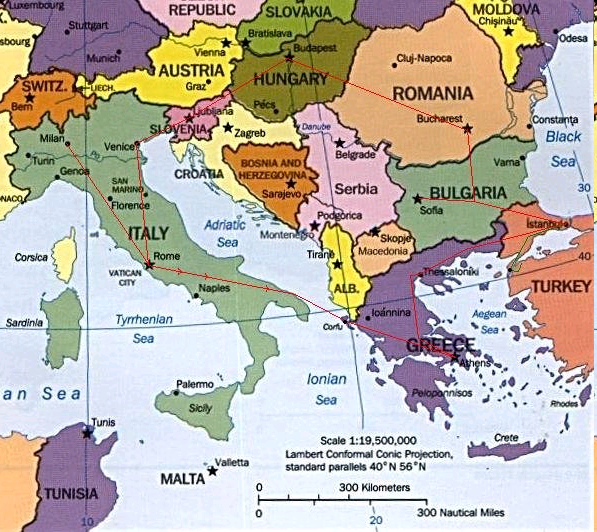 АКТИВНО УЧИТЕЛСТВО
В  България моделът започна в далечната 2010 година като инициатива на Институт Отворено общество –София, в подкрепа на децентрализацията в образованието и овластяването на учителите.
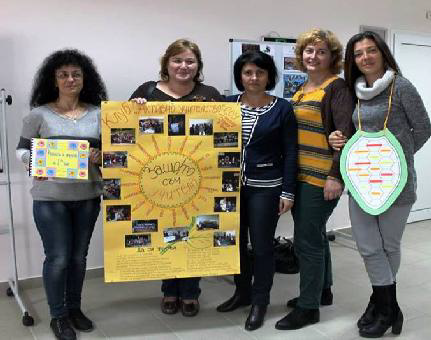 Моделът на Проф. Дейвид Фрост
Използване на системния подход за натрупване на професионални знания на учителите. 
Изграждане на по-силна, уверена в себе си и овластена учителска общност. 
Учителите могат да станат изследователи и изобретатели в своята работа.
Възможност за споделено лидерство на училищно ниво.
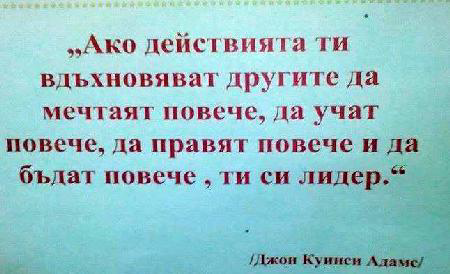 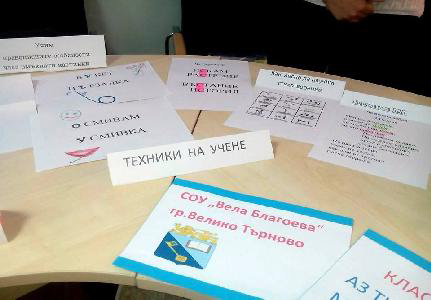 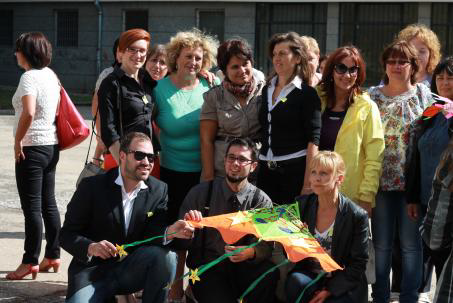 Активното учителство
Активното учителство е нейерархичен подход, който чрез обучение и последващата подкрепа се стимулират учителите да търсят решения за ситуации и проблеми, възникнали в ежедневната им практиката; 
Не дава готови решения, а окуражава учителите сами до откриват такива; 
Развиват процесите на споделяне и получаване на обратна връзка между колегите; 
Дават възможност за натрупване на работещ/ефективен педагогически опит на нивото на училището.
В този процес учители биват подпомагани с насоки и инструменти за професионално развитие, като получаване на професионална обратна връзка, подкрепа, умения за самонаблюдение и рефлексия, личностно развитие и професионално израстване, както на всеки учител, така и на учителската общност като цяло.
СОУ „Вела Благоева” – гр. В.Търново
СОУ ”Гео Милев” – гр. Варна
ОДЗ "Знаме на мира" – гр. Враца
ОДЗ "Звънче" – гр. Враца
СОУ „Максим Райкович” – гр. Лясковец
ОДЗ „Приказка“ – гр. Варна
СОУ”Емилиян Станев” – гр. В.Търново ЦДГ
№17 "Валентина Терешкова" – гр. Варна

Учители-доброволци, които желаят да отделят време и енергия за изследване на преподавателските си практики. 
Учители, които са отворени за споделяне и получаване на обратна връзка. 
Учители, които желаят да отворят своите класни стаи и опит за други колеги.
Кой участва?
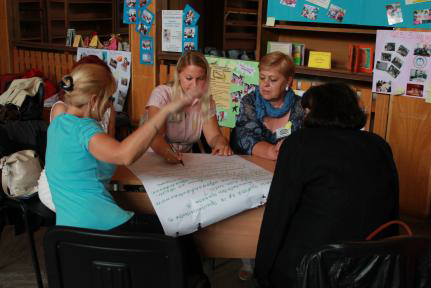 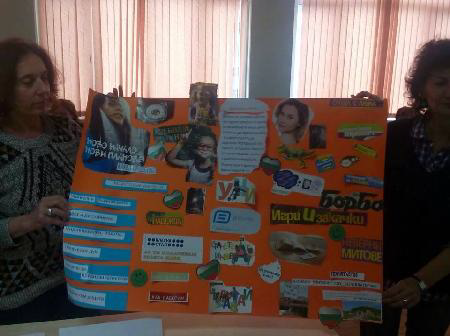 Предимства на модела
Учителите могат да обсъждат заедно своите предизвикателства в сигурна среда и в собствен контекст.
Моделът помага за интегриране и фокусиране на ресурсите. 
Портфолиата, в които събират и описват информация, за да помогнат за структурирането и фокусирането на учителите в търсенето на решения и развитието на професионалните им знания. 
По-голяма плътност на професионалните умения на учителите в училище.
Подобрява самочувствието и връща доверието в професионалната компетентност на учителите. 
Повишено търсене на професионални услуги от ново поколение в системата на училищното образование. 
Обмен и разпространение на добри практики. 
Вътрешен тласък за саморазвитие за смяна на училищата.
Педагогическа съкровищница
Шумът 	                                 Новите деца в класа.
	Ученици с предизвикателно поведение

		Родителите  

Обратната връзка към децата и родителите

       Театърът в образованието
				Технологиите в класната стая
               Образованието след Ковид
					Метакогнитивните умения
Педагогическа съкровищница
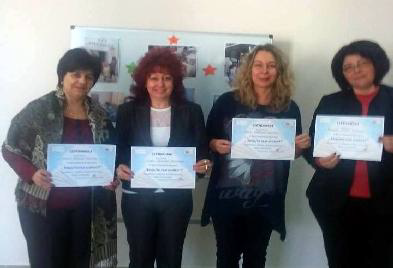 Фестивали на клубовете Активно учителство
2013г. Велико Търново  „ Ние не чакаме супермен“
2014г. Варна „Образованието е това, което ни прави свободни“
2015г. Враца „Защо/то съм учител“
2016г Лясковец „ Активността е ключът“
2017г. Велико Търново „ Ефективният учител – нагласи и развитие“
2019г. Варна „ Театърът в образованието. Учене чрез преживяване.“
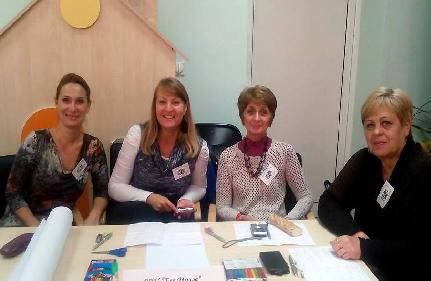 Някои въпроси …
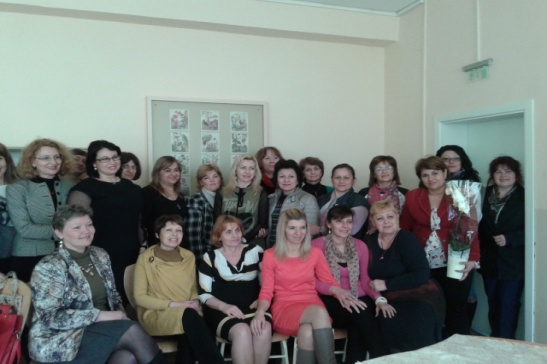 Либерализация на ролята и доверието на учителите.

 Мощни училищни директори и споделено лидерство.

Самооценка и вътрешна и външна оценка на професионалното развитие на учителите.

 Какво да правим с учителите, които не са много отдадени на професионалната си роля.

 Необходимостта от влияние върху академичната (първоначална) квалификация на учителите.
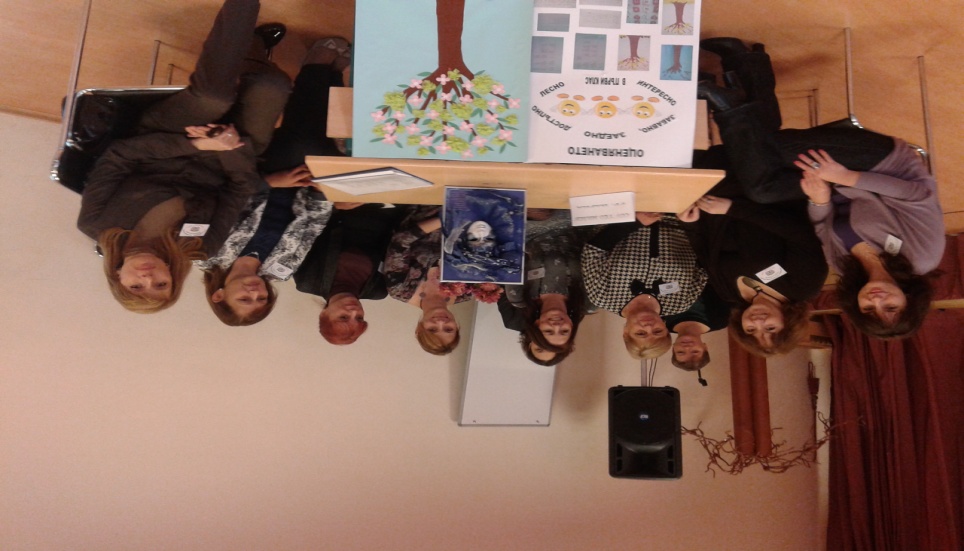 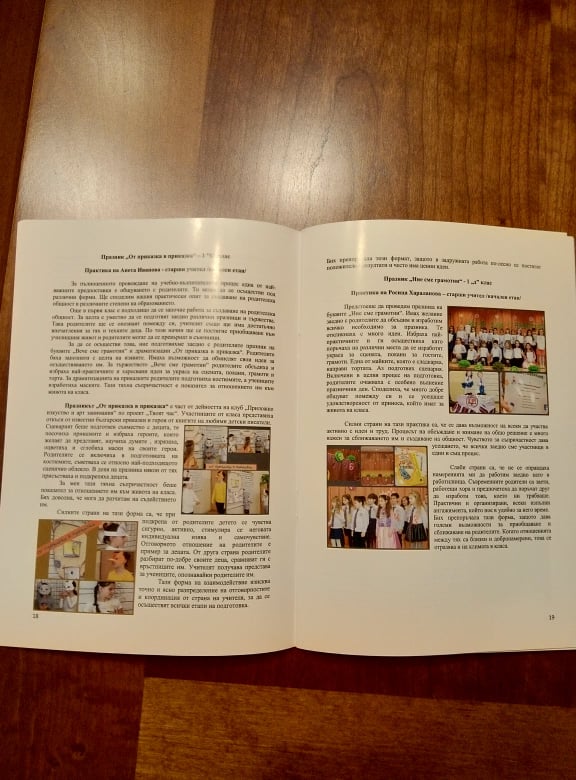 Издания
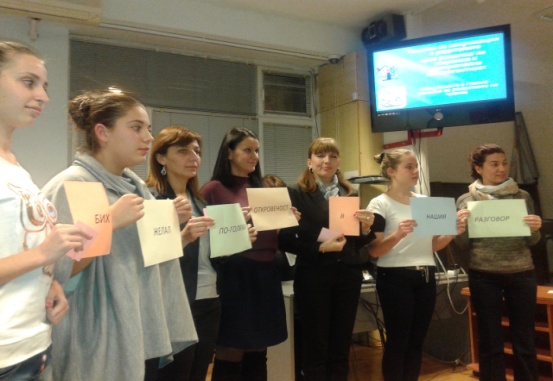 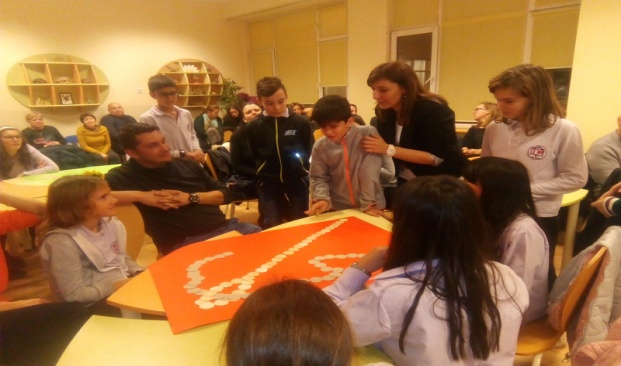 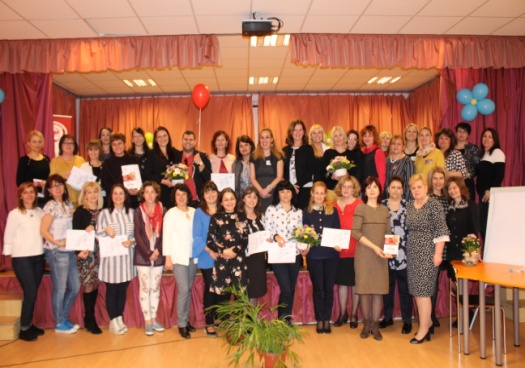 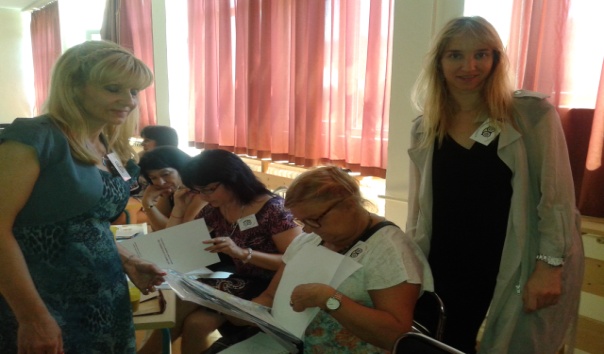 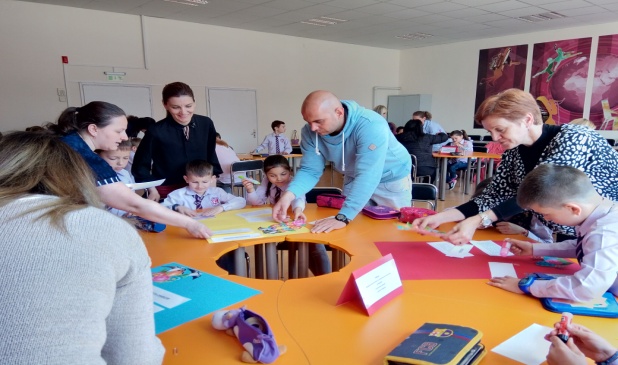 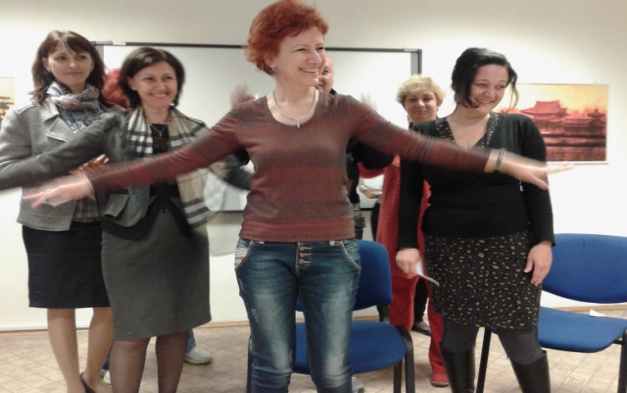 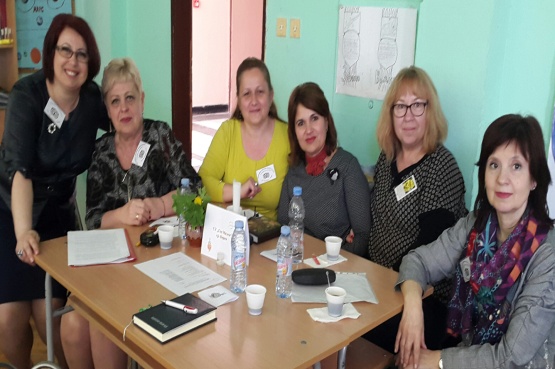